Образовательная область «Здоровье»                                                                                                                                                                                              Здоровье свыше нам дано                                                          Учись, малыш, беречь его.Реализация  образовательной области «Здоровье» через  систему работы по формированию здорового образа жизни детей старшего  дошкольного возраста.
Цель: создание устойчивой мотивации  потребности  в сохранении своего собственного здоровья и  окружающих.
Задачи
Сформировать навыки здорового образа жизни.

Разработать и апробировать систему педагогических воздействий, направленных на формирование у дошкольников понимания здоровья  как важнейшей ценности, становления уже с детских лет позиции созидателя в отношении своего здоровья и здоровья окружающих.

Изучить и внедрить в практику работы ДОУ современные технологии обучения  здоровому образу жизни, способствующие сохранению и укреплению здоровья детей  путем развития здоровьесберегающих навыков  и умений, формирования привычки думать и заботиться  о своем здоровье.

Активизировать педагогический потенциал семьи в вопросах формирования ценностей здоровья через разработку и использование инновационных форм работы с родителями по пропаганде здорового образа жизни.
Основные принципы, на которых строится  система «обучения здоровью»
Содержание соответствует  современному представлению об анатомо-физиологическом строении организма человека.
Научность
Весь материал доводит до сознания детей,      что жизнь и здоровье – это огромные ценности, что здоровый образ жизни – необходимое условие человеческого существования.
Ценностное отношение к жизни и здоровью
Материал несет занимательное начало,    
игровой или с элементами игры, сюрприза;     несет в себе деловую информацию,  вызывает потребность в практической деятельности.
Деловитость и занимательность
Личностно-ориентированная направленность
Основное внимание уделяется личностному развитию воспитанника, воспитанию направленности на  сохранение долгой, здоровой, полноценной жизни.
Развивающее обучение
Развивать личность творца собственной жизни.
Исследовательское познание
Постановка ребенка в активную  позицию исследователя.
В каждой группе оборудованы физкультурные уголки и «уголки здоровья». Дети самостоятельно и в совместной деятельности с воспитателем получают  элементарные знания и навыки по формированию своего здоровья.
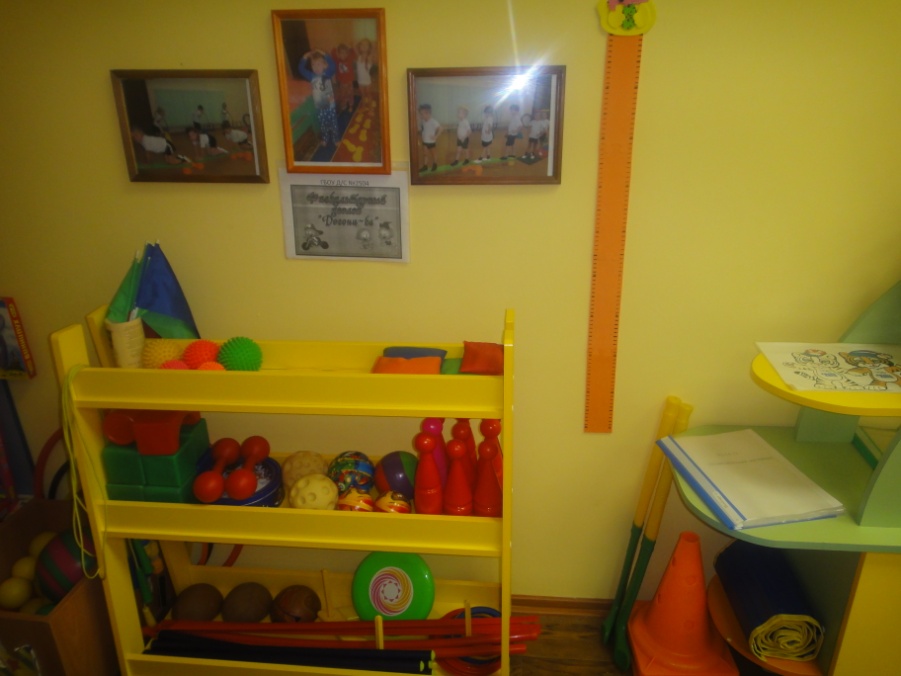 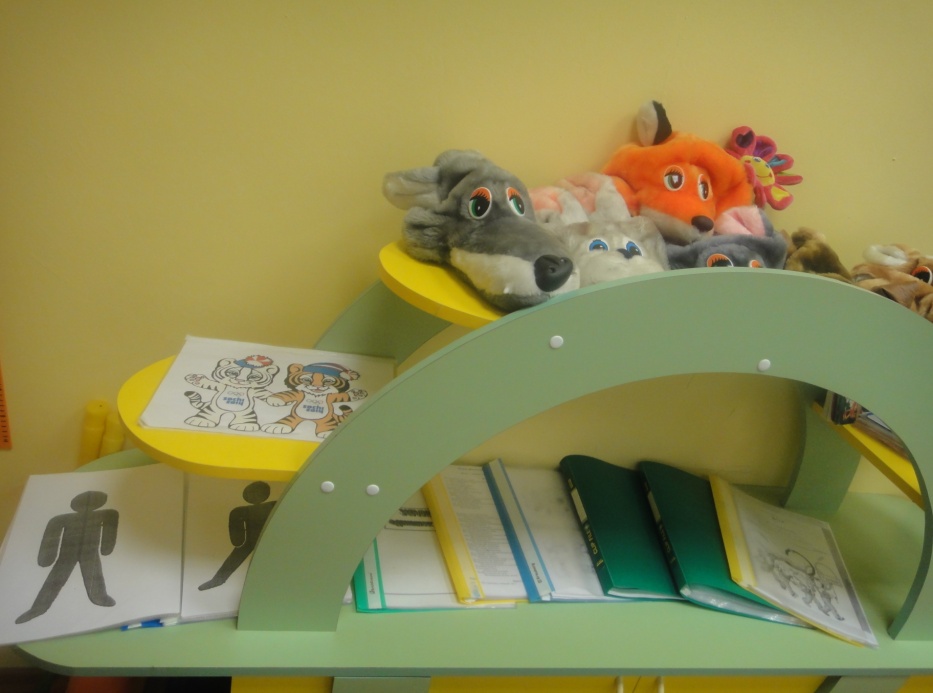 В систему работы с детьми входит активное использование технологий обучения здоровому образу жизни
Обучение здоровому образу жизни проходит  через все виды образовательной  деятельности детей.
Формы организации обучения:  непосредственная образовательная деятельность по физкультуре, «уроки здоровья», Дни здоровья, гимнастика.
Структура внедрения здоровьесберегающих методик, технологий в учебно-воспитательный процесс детского сада № 22
Структура внедрения здоровьесберегающих методик, технологий в учебно-воспитательный процесс детского сада № 22
Структура внедрения здоровьесберегающих методик, технологий в учебно-воспитательный процесс детского сада № 22
Структура внедрения здоровьесберегающих методик, технологий в учебно-воспитательный процесс детского сада № 22
Структура внедрения здоровьесберегающих методик, технологий в учебно-воспитательный процесс детского сада № 22
Структура внедрения здоровьесберегающих методик, технологий в учебно-воспитательный процесс детского сада № 22
Тематические выставки
Взаимодействие  педагогов и родителей
Круглый стол
Совместные
           занятия
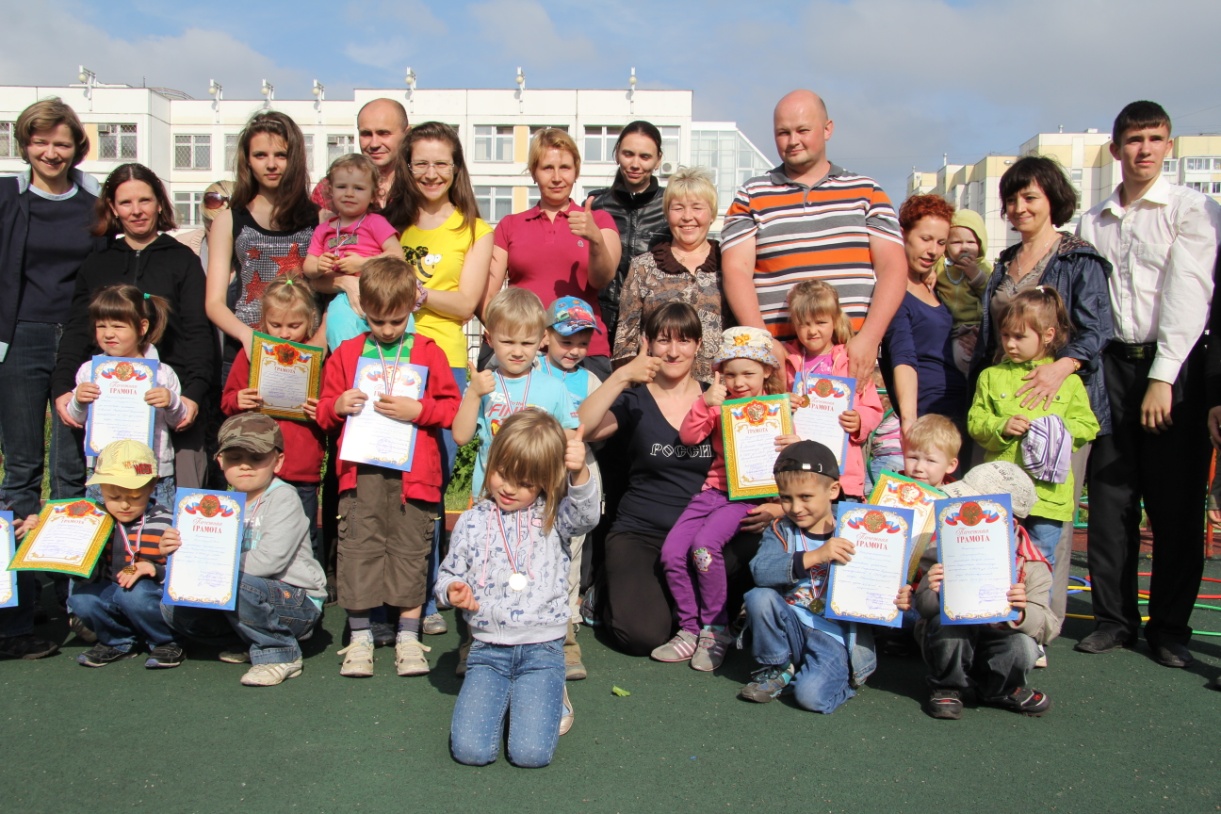 Семейный клуб    
        «Здоровье»
Встречи с             
        медицинскими
          работниками
Беседы
Мастер-классы
Стендовая информация
Здоровьесберегающие   технологии
Технологии сохранения и стимулирования здоровья
Технологии обучения здоровому образу жизни
Дыхательная гимнастика , снятия напряжения с глаз
Профилактика плоскостопия ,
коррекция осанки. самомассаж
Беседы, открытые занятия, мастер-классы, консультации
Оздоровительные ,сюжетные, подвижные, спортивные игры
Гимнастика бодрящая
Взаимодействие с семьями воспитанников
Работа семейно- спортивного клуба «Тигрята»
Технологии обучения здоровому образу жизни
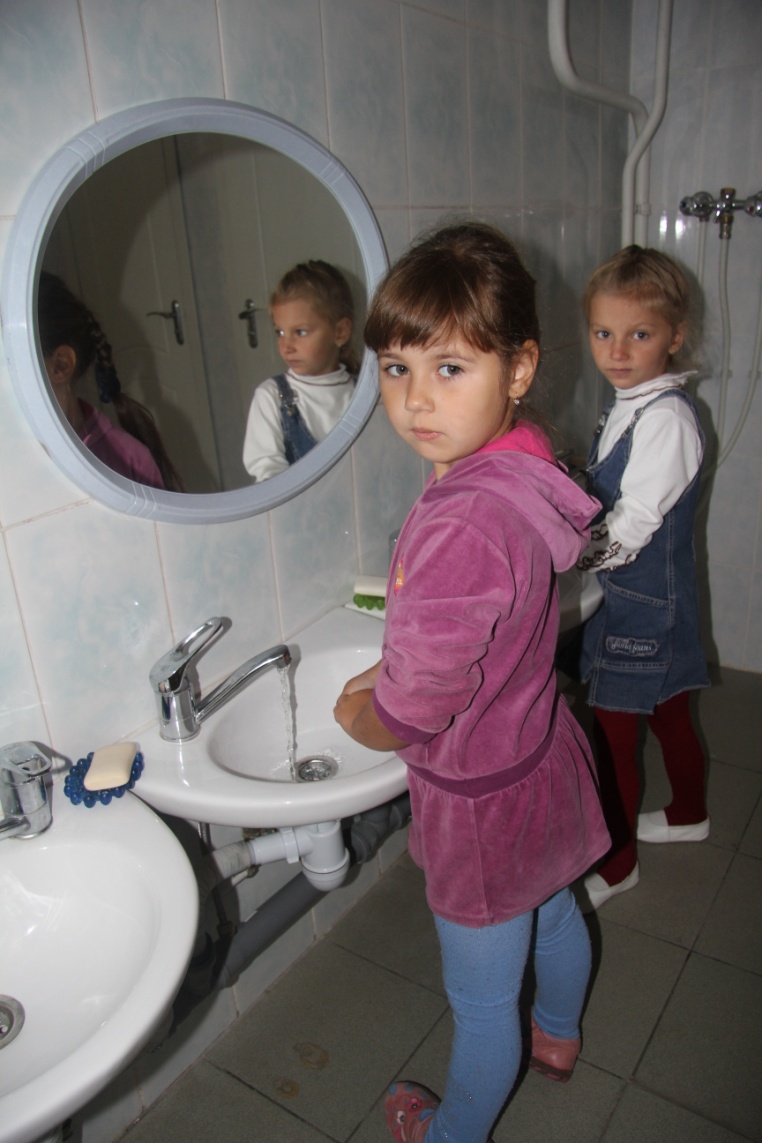 Беседы, открытые занятия, мастер-классы, консультации
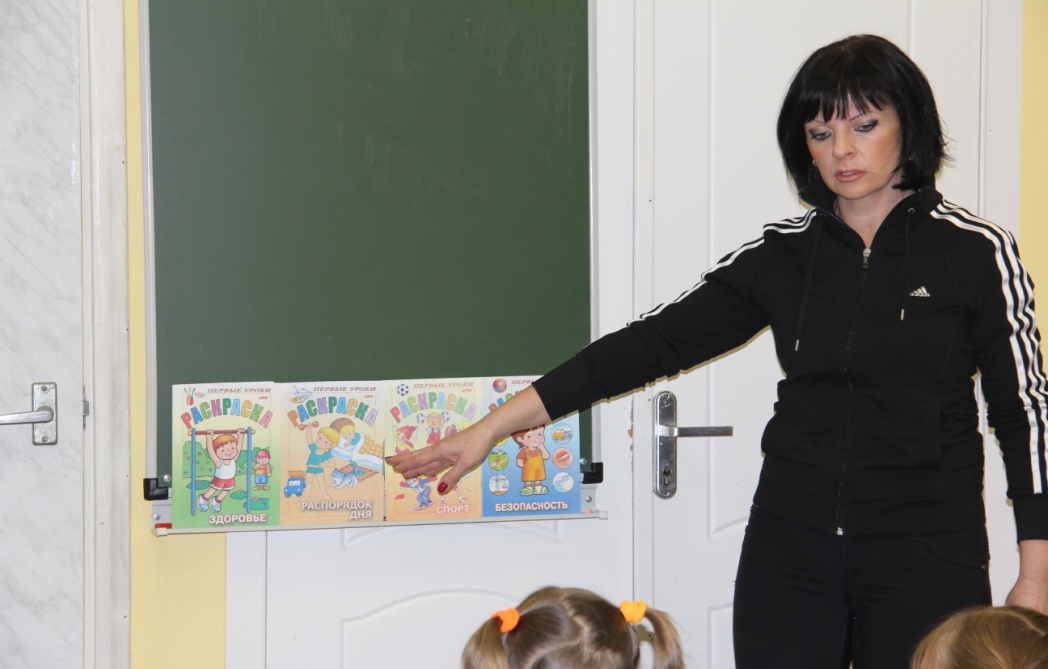 Профилактика плоскостопия,коррекция осанки, самомассаж
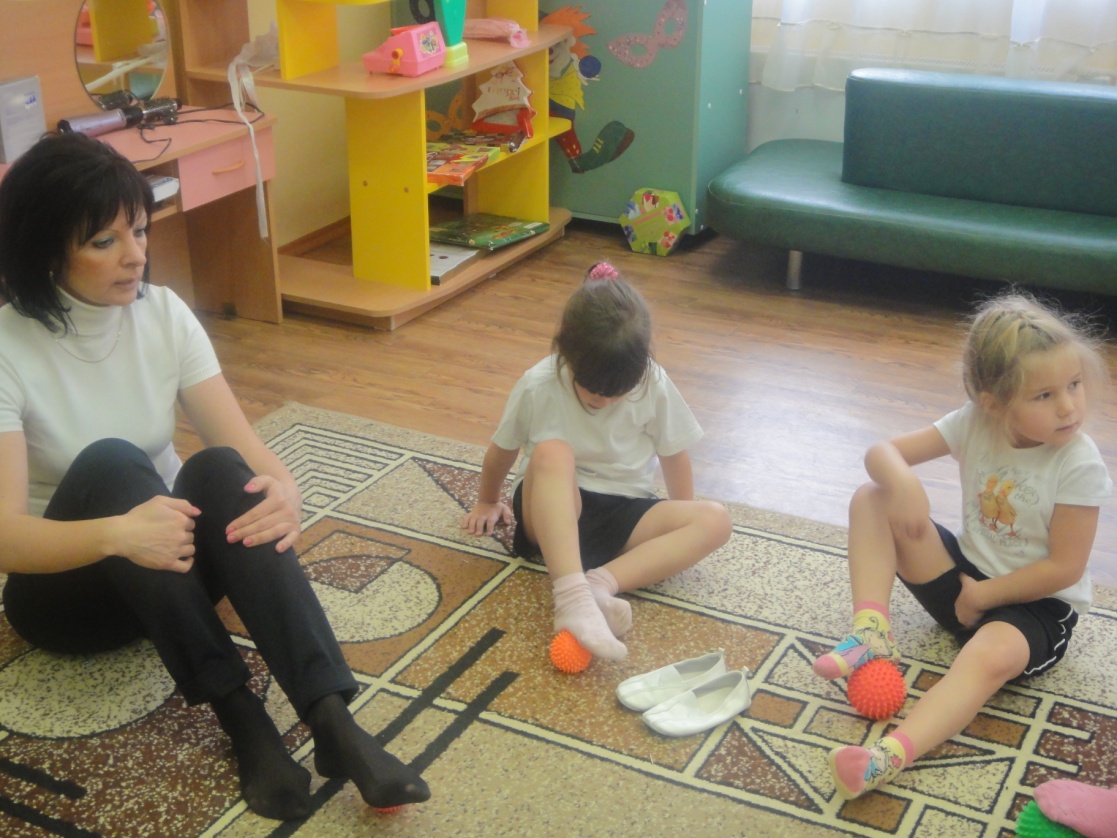 Работа семейно- спортивного клуба «Тигрята»
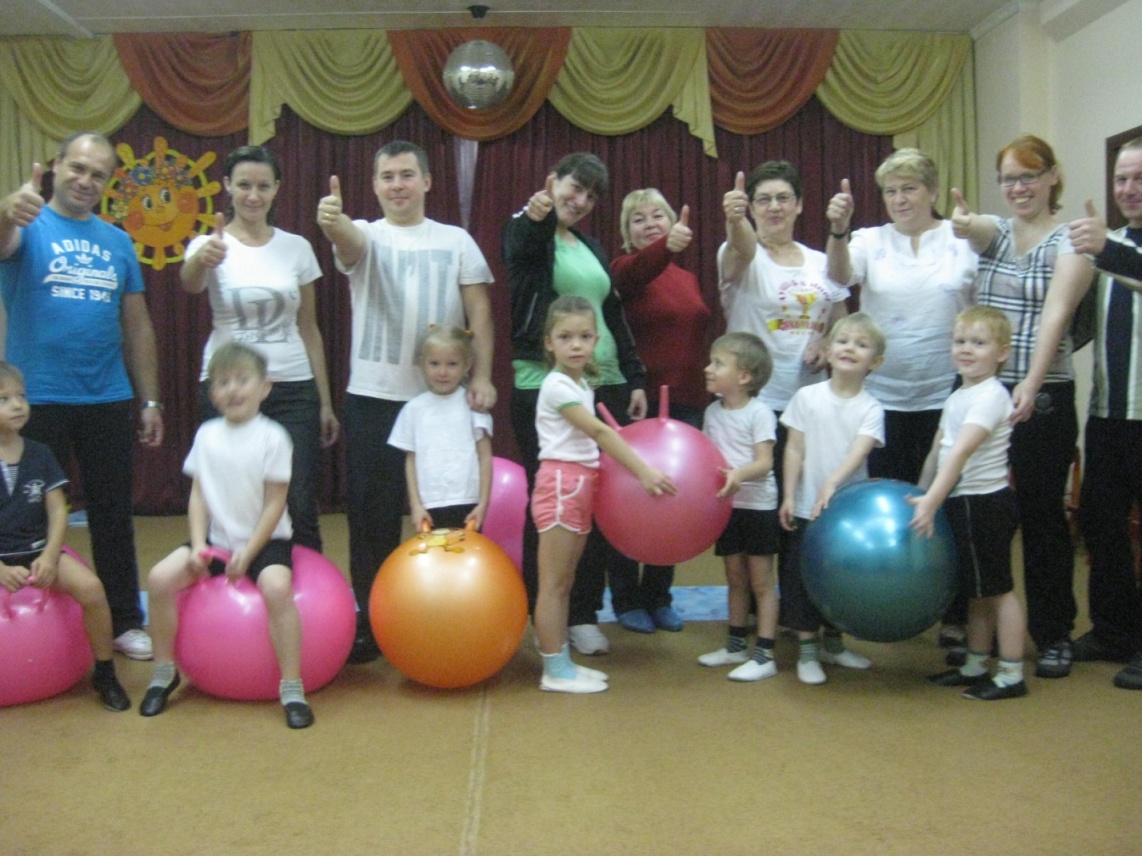